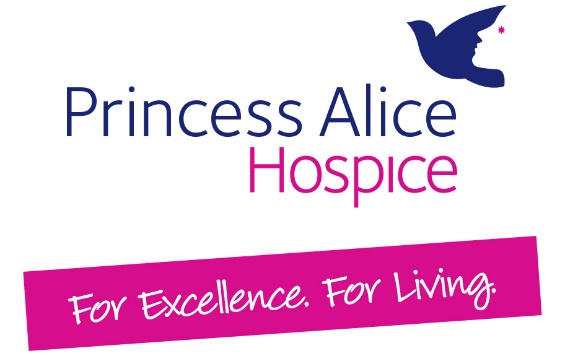 Welcome to Princess Alice Hospice
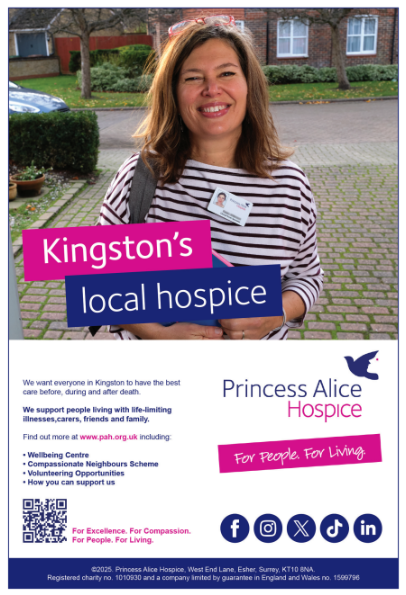 Introduce who we are and what we do
Dispel some myths
Answer your questions
This is hospice care
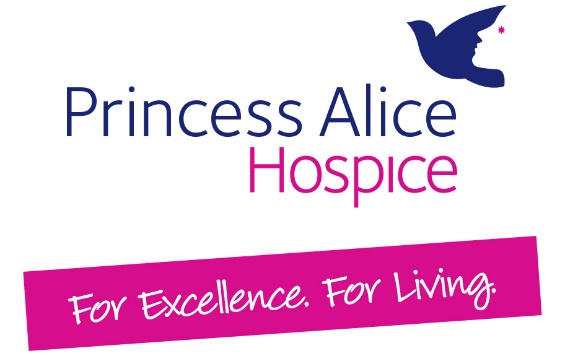 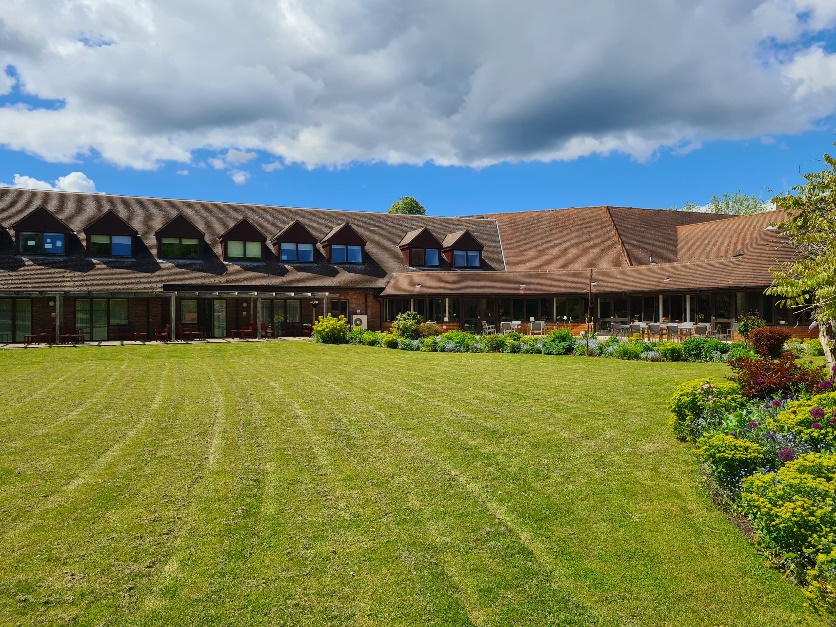 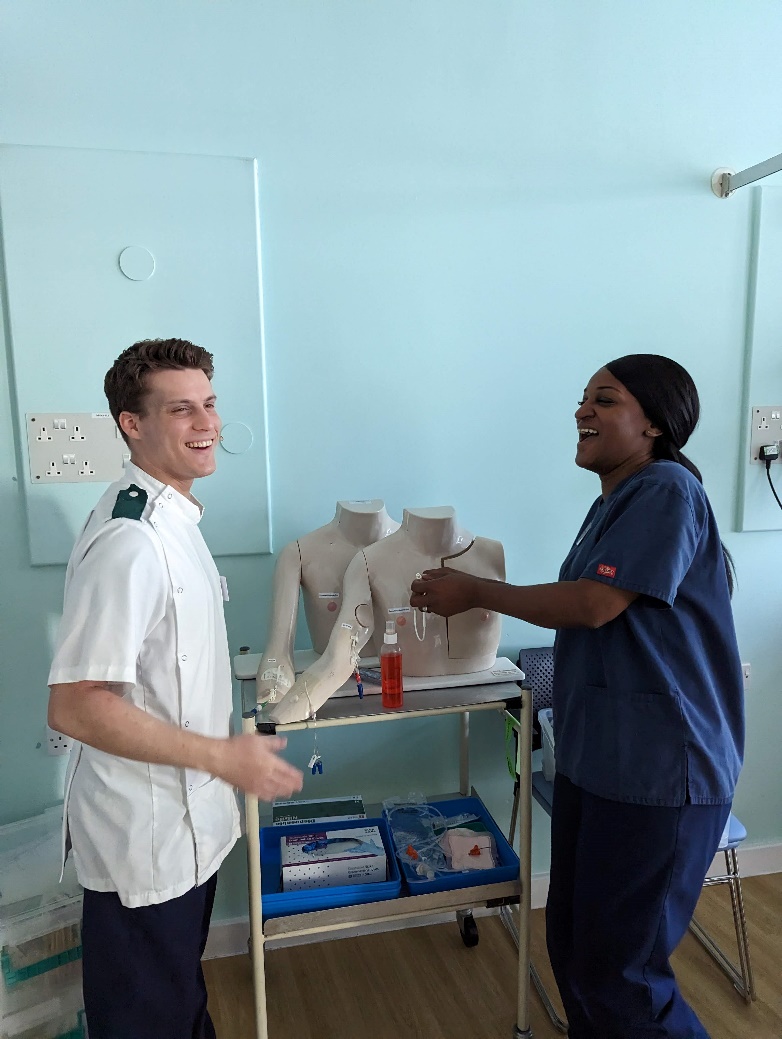 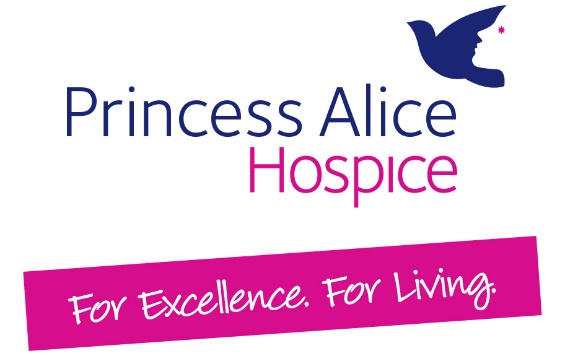 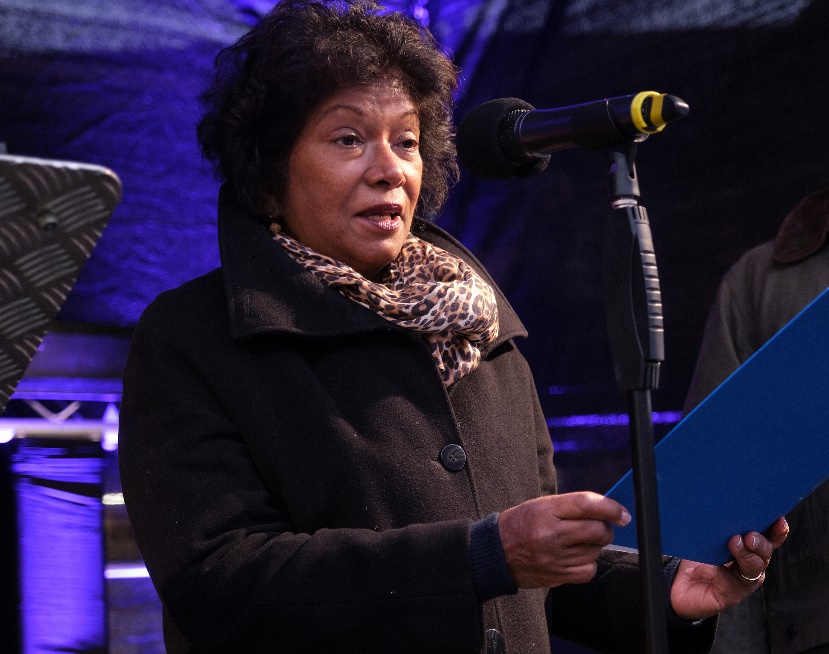 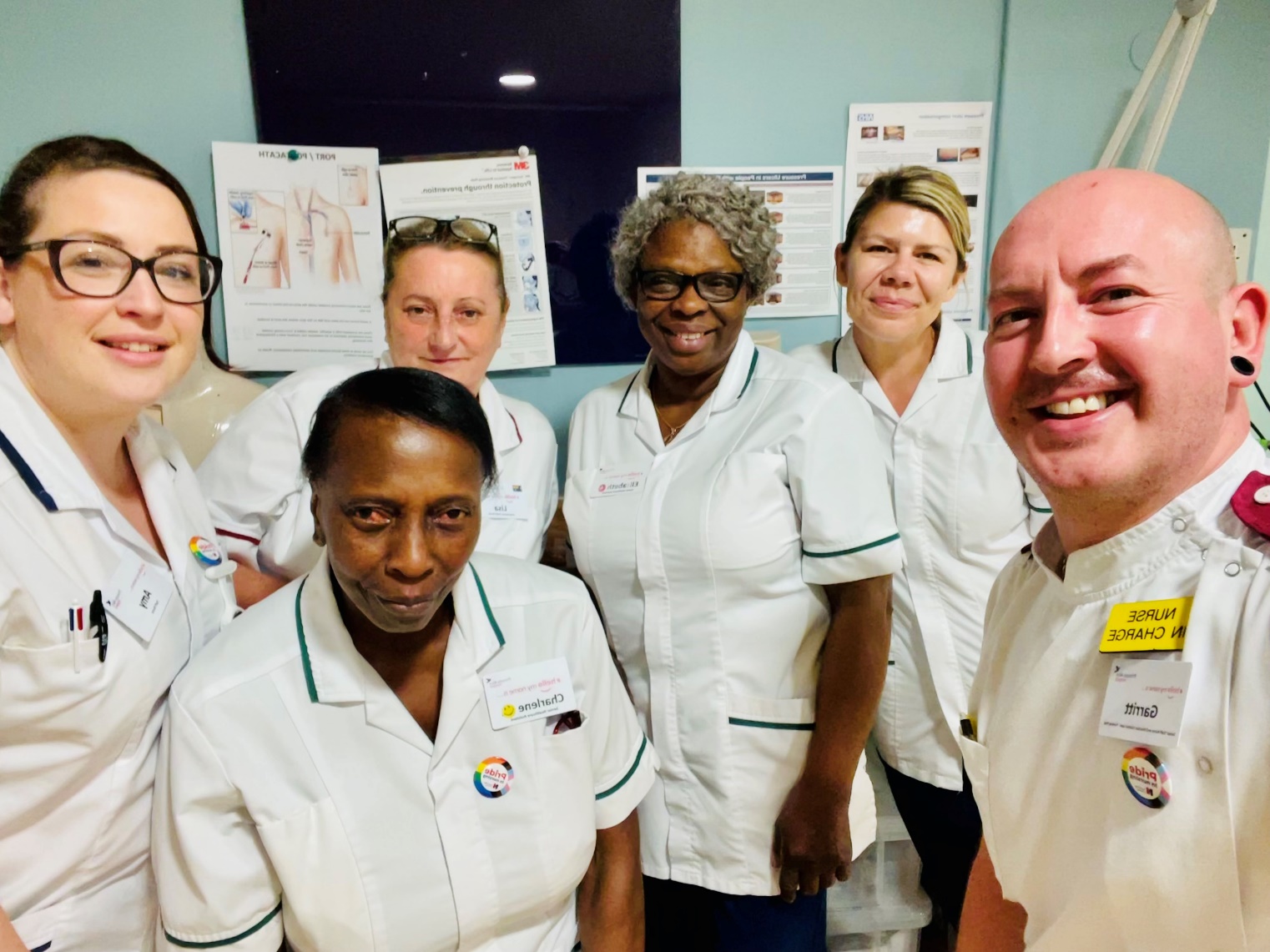 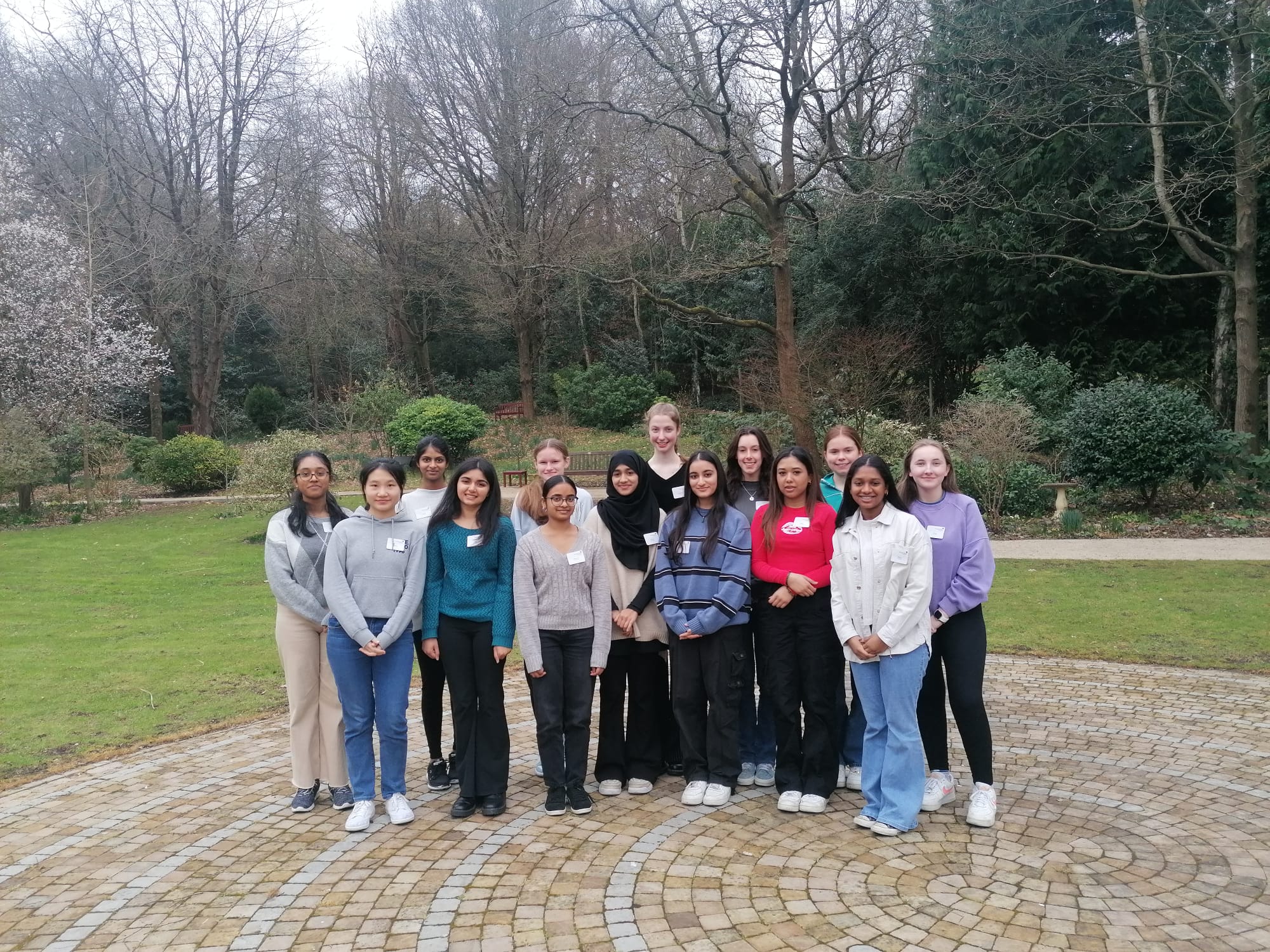 [Speaker Notes: This is us… 
A beautiful building and grounds but it’s our people that make what our care, support and education what it is
Whilst we support people through very sad times, you’ll also see a vibrancy and joy in these ima]
About us
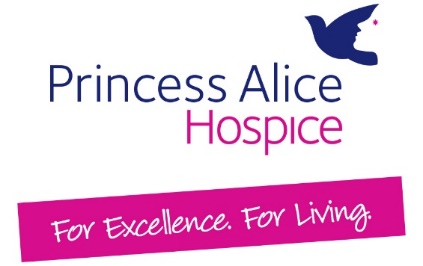 We are your local hospice.
We know we can’t prevent physical death, but we do everything we can to make it the best it can be.
We believe hospice care is for living. 
Every death is different because every person is.
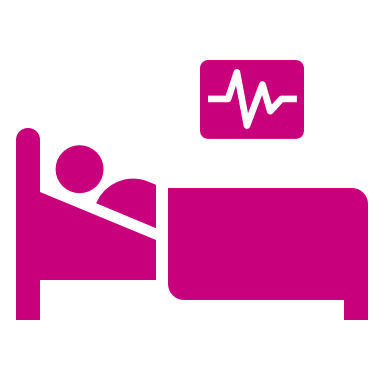 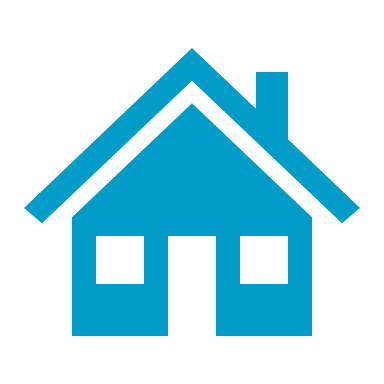 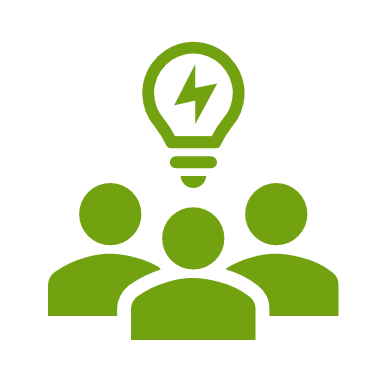 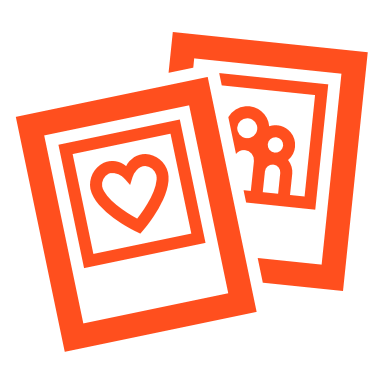 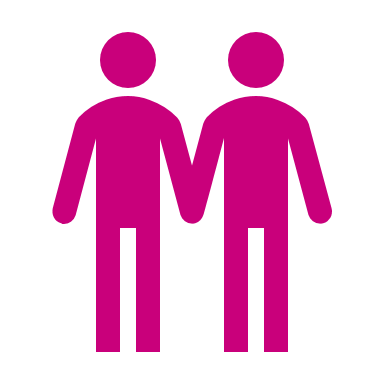 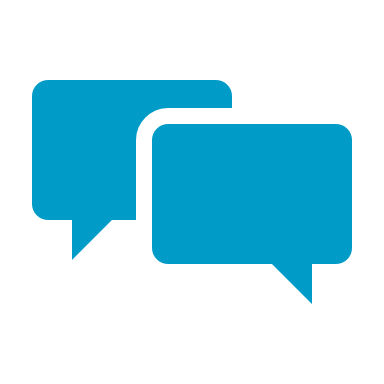 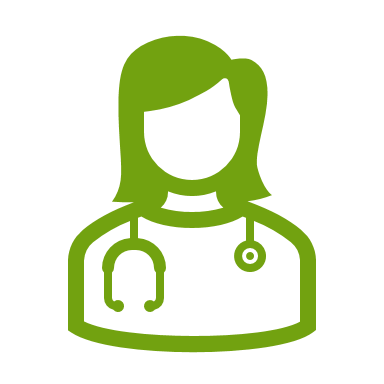 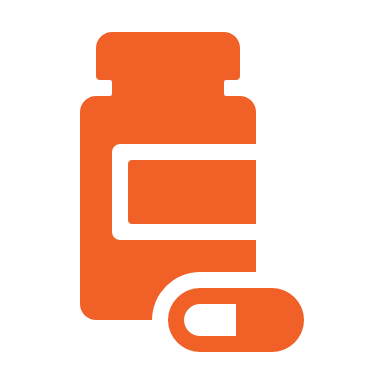 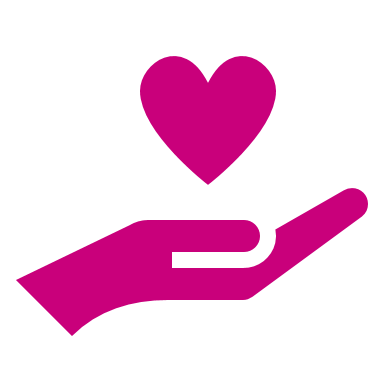 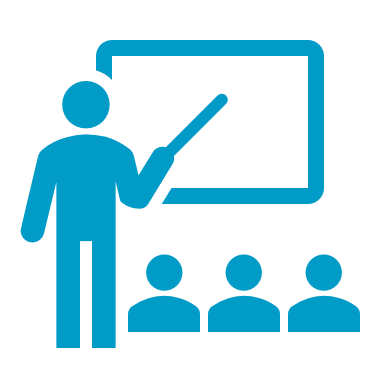 [Speaker Notes: We provide end of life care to our community. 
16 complex care beds – no visiting hours, visitors welcome at all time. 
Caring for about 1000 people at a time in their own homes
Wellbeing service that includes (discussion groups, Complementary Therapy, Aroma Therapy, Acupuncture, Reiki, Reflexology, Hypnotherapy, Massage, Qi Gong, Breathlessness, Guided Relaxation, A face to face rolling programme, ''Live Well, Live Better‘’, Seated Yoga, Creative Writing, Seated Exercise, One to one sessions, Music for Wellbeing (for patients and carers), Wellbeing in Nature, Mindfulness, Book Club, Managing Fatigue and Energy Preservation
We support the whole family (whatever family is to you) through support for carers, and our support for young people and children
Compassionate Neighbours
Bereavement Support
We also, teach others about what makes good compassionate care in the last phase of life
Our team is comprised of:
About 400 staff including Doctors, Nurses, Care Assistants, Social Workers, Spiritual Care practitioners, Counsellors, Complementary Therapists, fundraisers, retail expertise, educators / lecturers, administrators, managers, IT, Finance etc…
About 1000 volunteers: Gardeners, Ward support, coffee shop, shop volunteers]
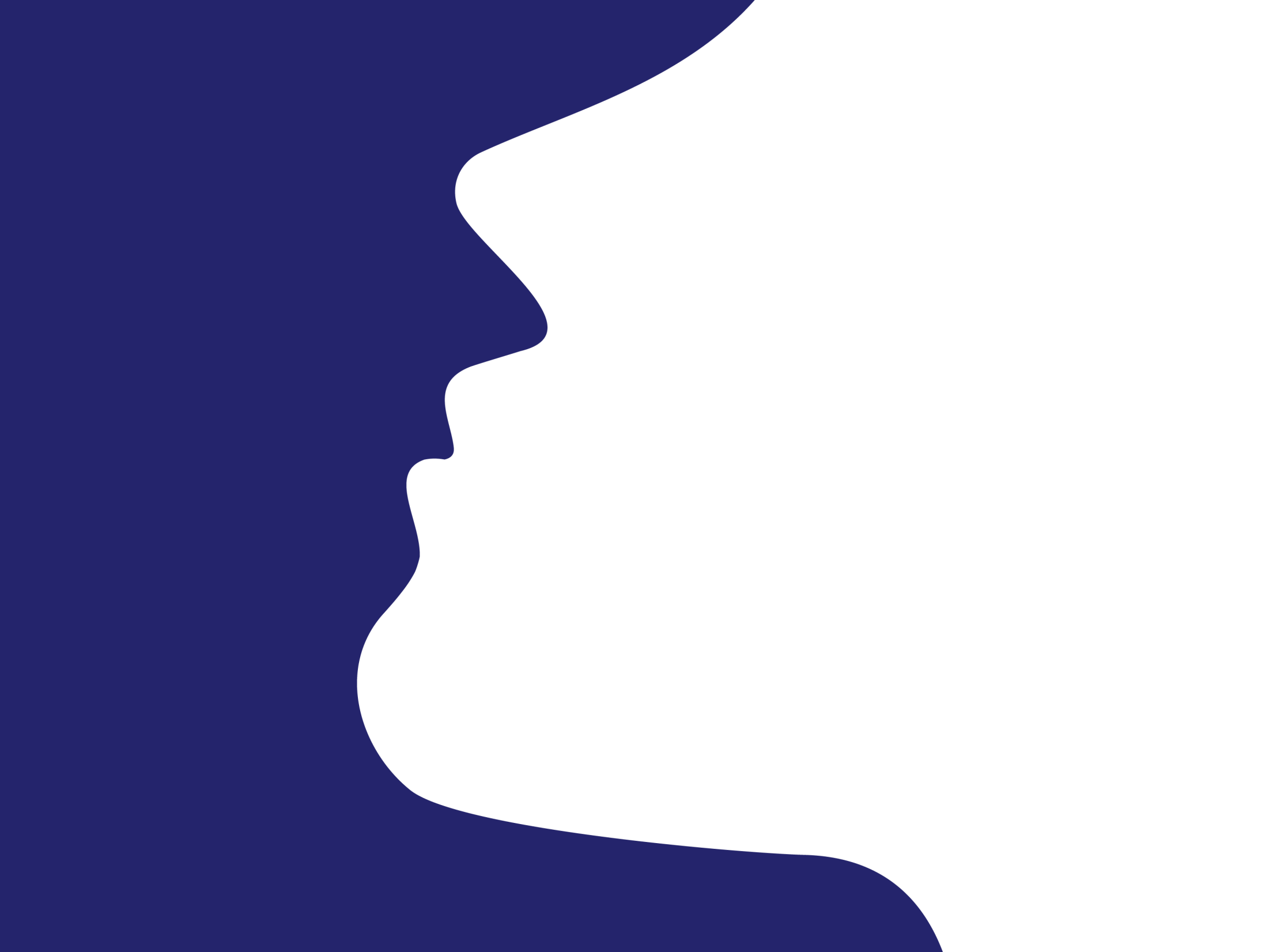 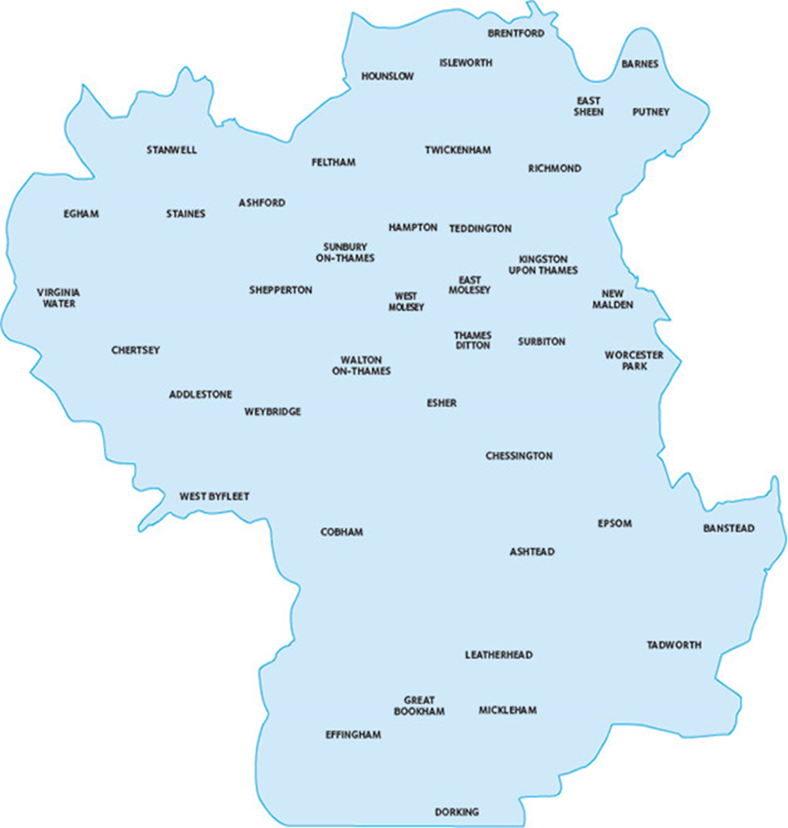 Our care area
[Speaker Notes: Our one hospice covers an enormous geographical area. As you can see it  stretches from Heathrow to Richmond, Virginia Water to Banstead and then down into the Surrey Hills and Dorking.  This area is home to over 1 million people!]
De-mystifying hospice care…
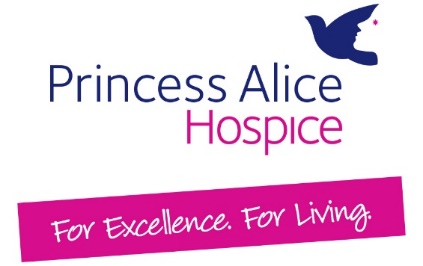 Myth 1: Hospice care isn’t for me.
Myth 2: People only come to a hospice to die.
Myth 3: Most of the care we provide happens on the inpatient unit
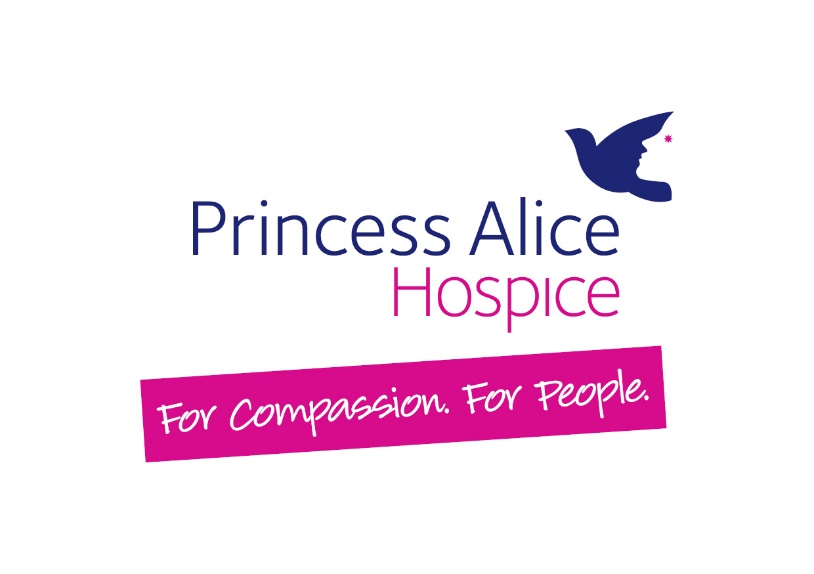 How are we funded?
It cost more than £11.5m last year to provide free care and services. Most of this comes from fundraising…
Legacies
Events and challenges
Shops
Education
Donations
80%
[Speaker Notes: 20% funding from the NHS]
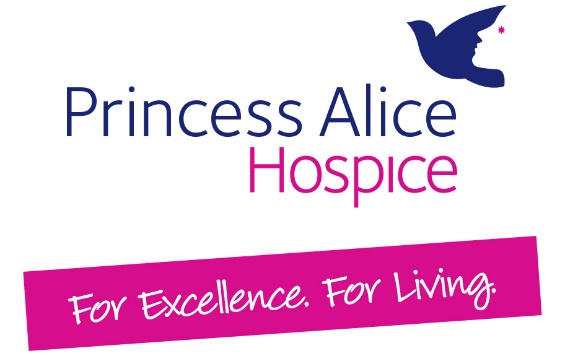 Our 2030 Ambition
We want to have a Hospice that has:
Reached more people
Reduced the unmet need significantly
Engaged with, and been active within the health and social care system
Become a sustainable organisation
Everyone in our communities will have the best care and support before, during and after death
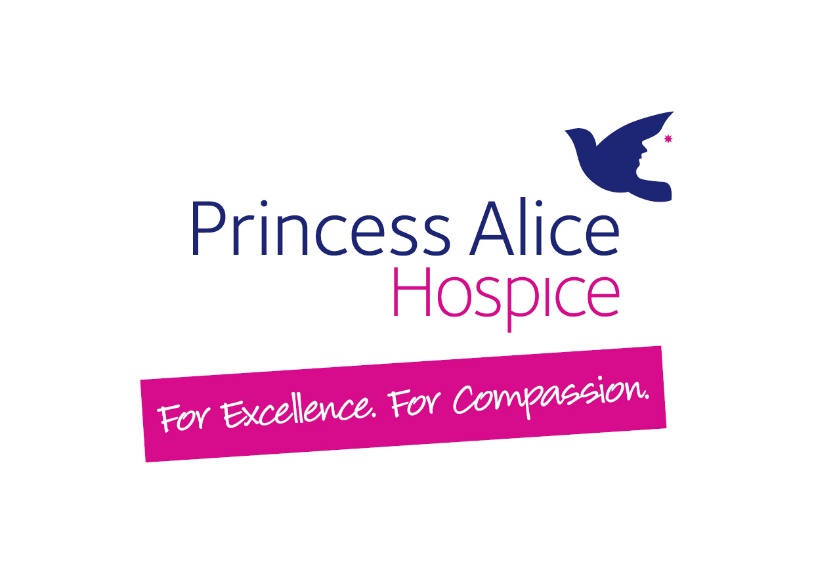 A place-based incubator…
In the Boroughs of Kingston and Richmond to:
Test new initiatives and ways of working to help us reach more people and reduce unmet need.
Develop stronger working relationships in Kingston and Richmond
Increase our connections with Kingston and Richmond communities
We’re Kingston and Richmond’s local Hospice
[Speaker Notes: A focus on:

initiatives that take care closer to where people live
reaching communities who access our care less than others
consider roles beyond care and education that we can play (advisor, commissioner, navigator, grant funder, partner etc…)]
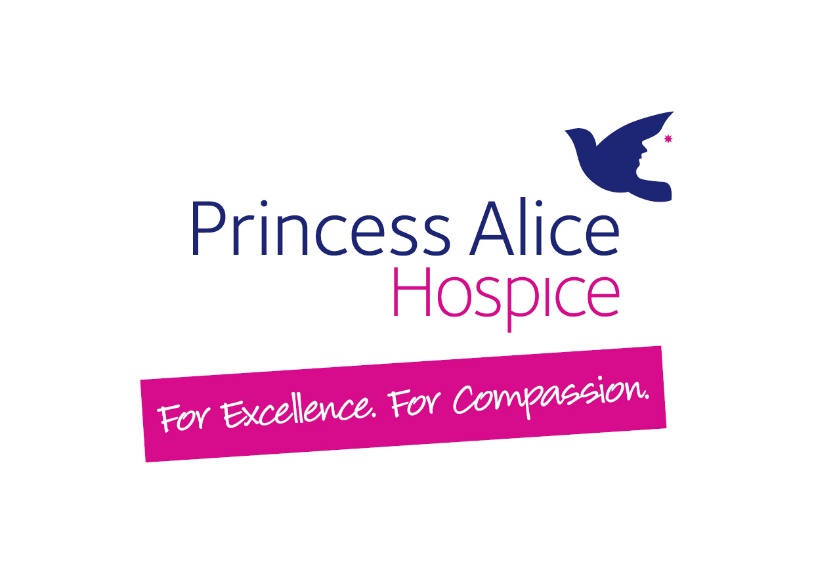 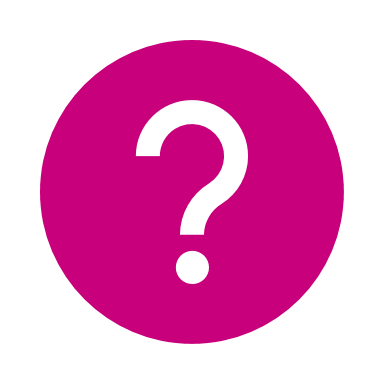 Thank you
www.pah.org.uk

RachaelBasak@pah.org.uk
franbettesworth@pah.org.uk